Penerapan Model DeLone - McLean
Materi 14
Model DeLone dan McLean
SI DeLone dan McLean berguna untuk menilai keberhasilan penerapan suatu sistem informasi pada bidang tertentu.
DeLone dan McLean mengulas definisi keberhasilan Sistem Informasi (SI) yang sudah ada dan membaginya menjadi 6 kategori besar, yaitu 
informasi
kualitas sistem dan layanan
Kegunaan
kepuasan pengguna
manfaat bersih
Model DeLone dan McLean
Masing-masing dimensi keberhasilan memiliki acuan pengukuran yang berbeda-beda. 
Sistem informasi yang berbeda akan memiliki dimensi keberhasilan yang sama atau berbeda sedikit dan acuan pengukuran yang mungkin berbeda.
Variabel model DeLone – McLean
Berikut ini variabel – variabel yang terdapat pada model DeLone – McLean, diantaranya : 
Variabel Kualitas Sistem (System Quality)
 Variabel  Kualitas Informasi (Information Quality)
Variabel Intensistas Penggunaan Sistem Informasi 
Variabel User Satisfaction 
Variabel Individual Impact
Variabel Organizational Impact
Variabel model DeLone – McLean
Variabel Kualitas Sistem (System Quality)
kualitas sistem digunakan untuk mengukur kualitas informasi sistem itu sendiri, baik software maupun hardware 
Kualitas sistem adalah performa dari sistem yang merujuk pada seberapa baik kemampuan perangkat keras, perangkat lunak, prosedur dari sistem informasi dapat menyediakan informais kebutuhan pengguna
Variabel model DeLone – McLean
Variabel  Kualitas Informasi (Information Quality)
	kualitas informasi mengukur kualitas keluaran dari sistem informasi. Sama halnya dengan kualitas sistem, kualitas informasi yang dimaksud dengan kualitas informasi yang diukur secara subjektif oelh pemakai selanjutnya sebagai kualitas informasi persepsi
Variabel model DeLone – McLean
Variabel Intensistas Penggunaan Sistem Informasi 
pada model D & M dilakukan pembedaan penggunaan (use) ke dalam penggunaan keluaran (information use) dan penggunaan sistem (system use) yang berarti penggunaan informasi dan penggunaan dari sistem informasi itu sendiri,
Variabel model DeLone – McLean
Variabel User Satisfaction 
Kepuasan pemakai sistem merupakan respon dan umpan balik yang dimunculkan pengguna setelah pemakai sistem informasi
Pengguna terhadap sistem informasi merupakan kriteria subjektif mengenai seberapa suka pengguna terhadap sistem yang digunakan
Variabel model DeLone – McLean
Variabel User Satisfaction 
pada model D & M menggunakan dua item dalam mencari kualitas user satisfaction, yaitu :
Kepuasan informasi 
Kepuasan menyeluruh
Variabel model DeLone – McLean
Hasil bersih yang didapat (net benefit)
Net benefit adalah hasil bersih atau keuntungan yang dirasakan oleh individu dan juga organisasi setelah menerapkan sistem informasi.
Contoh Penerapan Model DeLone - McLean
Terdapat dua contoh penerapan SI DeLone dan McLean adalah sebagai berikut:
A. Mengukur Efektifitas Portal Karyawan
B. Mengukur Keberhasilan e-commerce
Mengukur Efektifitas Portal Karyawan
Penerapan model model keberhasilan SI DeLone dan McLean pada kasus portal karyawan ini adalah dengan mengusulkan sebuah model konseptual yang terdiri dari 8 dimensi keberhasilan, beserta acuan pengukurannya, sebagai berikut:
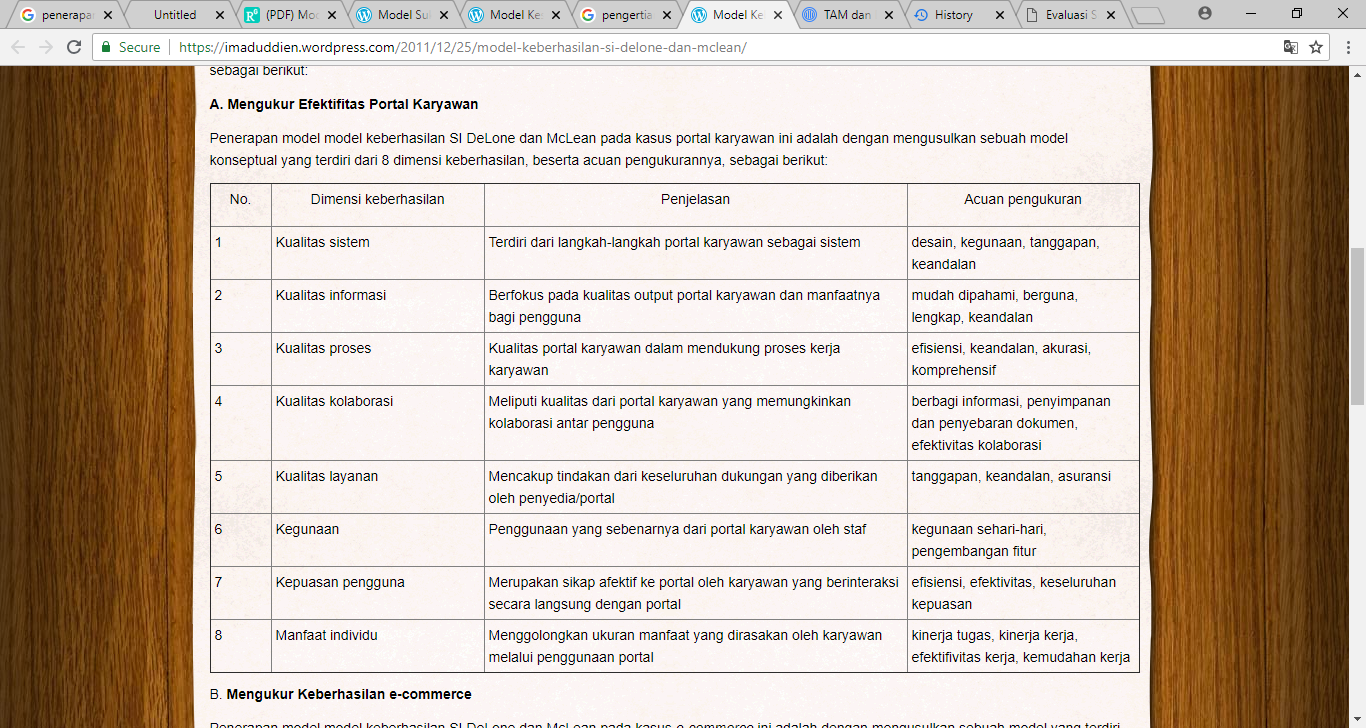 Mengukur Keberhasilan e-commerce
Penerapan model model keberhasilan SI DeLone dan McLean pada kasus e-commerce ini adalah dengan mengusulkan sebuah model yang terdiri dari 6 dimensi keberhasilan, beserta acuan pengukurannya, sebagai berikut:
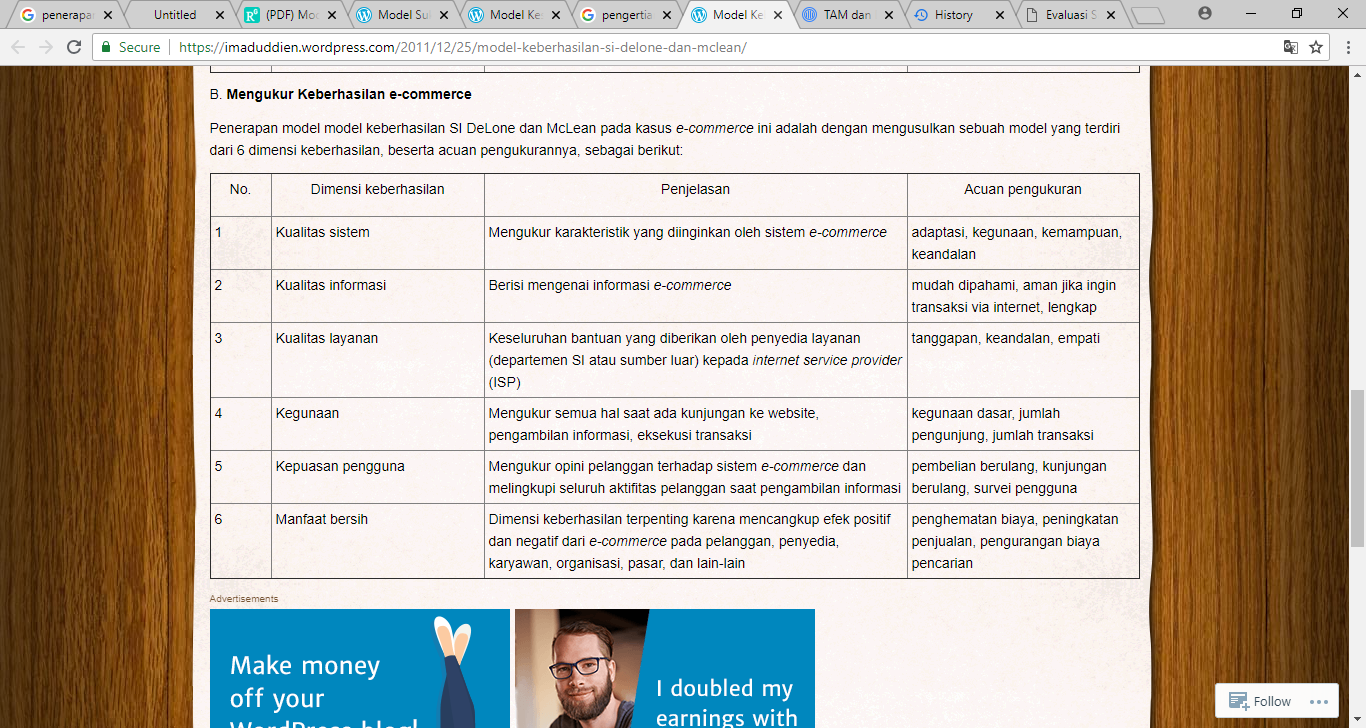 Daftar pustaka
Jogiyanto H. 2007. model kesuksesan sistem teknologi informasi. Andi publisher, Yogyakarta
Davis F. D. 1989. perceived ease of use and user acceptance of information technology. MIS Q. Vol. 13 (3) : 319-340
Bailey. J. E. Pearson , S.W. Science, S.M. and May. N. 1983. Development of a tool for measuring and analyzing computer user satisfaction. Manage. Sci. Vol. 29(5) : 530 - 545